HANDLEIDING VOLLEYSPIKEvoor jeugdwedstrijdenseizoen 2023-2024voor ploegverantwoordelijkenEN SCHEIDSRECHTERSversie 1.2 build 118
OPSTARTEN VAN EEN WEDSTRIJD
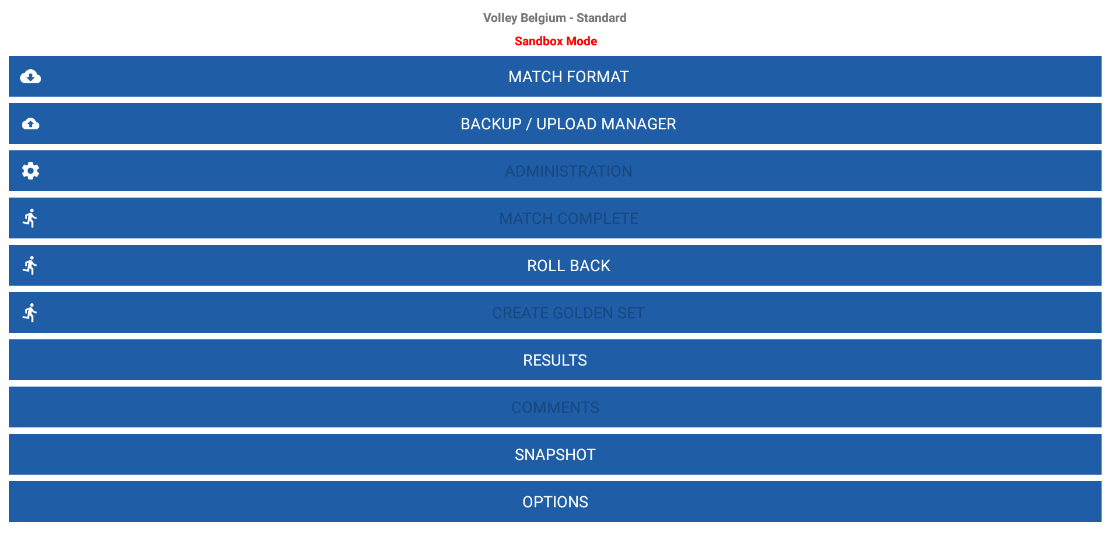 1
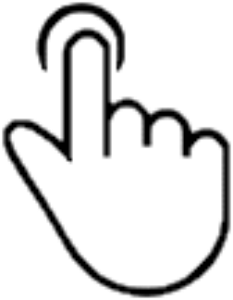 Er kunnen meerdere wedstrijden tegelijk op 1 tablet opgeladen worden.

Via MATCH FORMAT kan je de opgeladen wedstrijden opzoeken zonder dat een verbinding met internet noodzakelijk is
Hoe zoek je jouw wedstrijd op?
Selecteer MATCH FORMAT en dan RESTORE
Select local match data
Selecteer de wedstrijd
Click OK
2
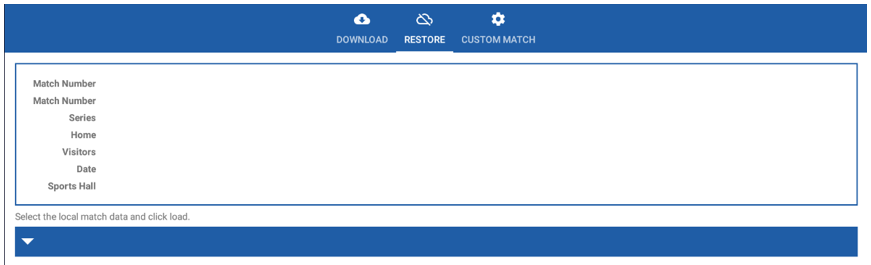 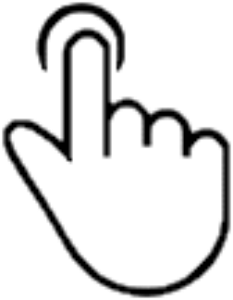 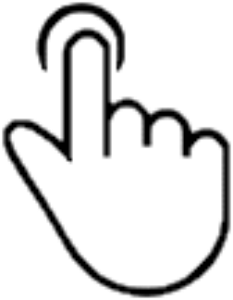 3
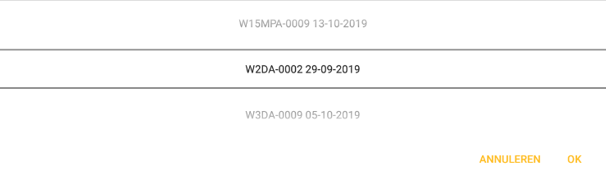 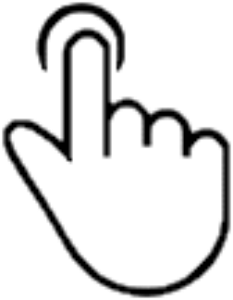 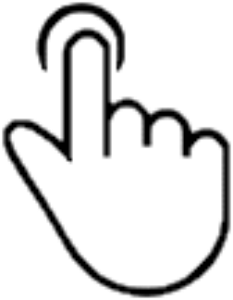 3
wedstrijd voorbereiding
1
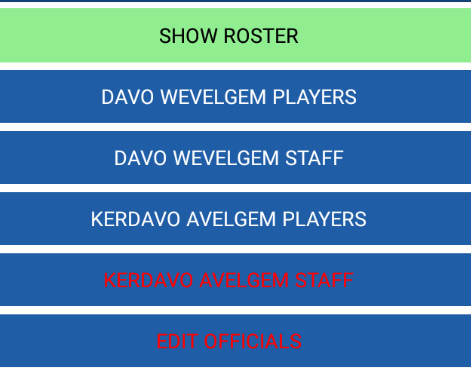 Voor de match administratie moeten we dus niet meer met internet verbonden zijn

In de volgende stappen gaan we de spelers, staff en scheidsrechters activeren


Nu gaan we eerst de spelers aanduiden van de thuisploeg

Selecteer de Thuisploeg
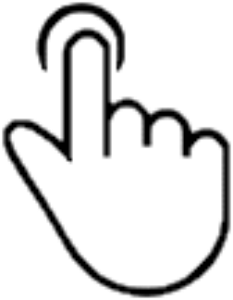 5
Aanduiden van aanwezige spelers via Select all (bovenaan) of door 
    de spelers  1 per 1 aan te duiden
Aanduiden van kapitein (captain aanvinken)
Aanduiden van liberos (liberos aanvinken, afhankelijk van reeks)


Voor competitie matchen kunnen we geen libero aanduiden, dit kan wel voor Beker (CUP) wedstrijden.

Onderaan zie je het aantal geselecteerde spelers

Druk op DONE wanneer je klaar bent.
1  Beker
2 competitie
Wel libero’s
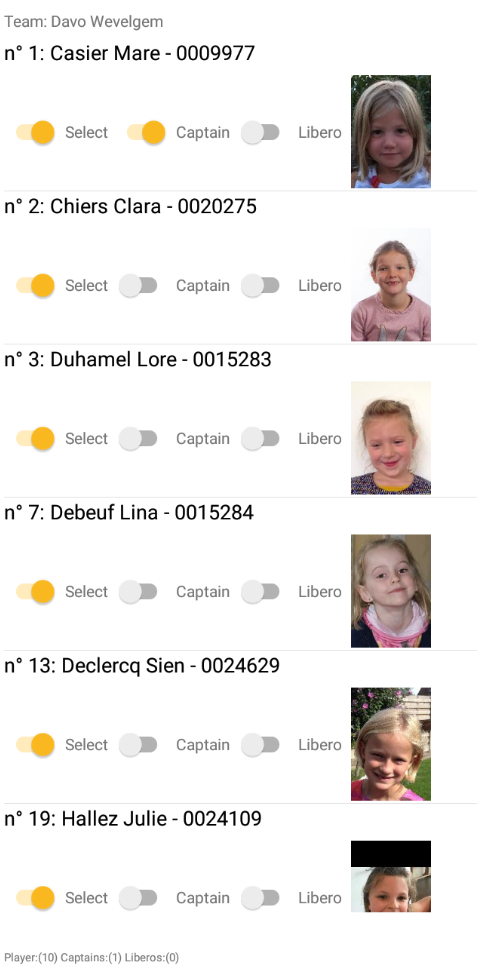 Geen libero
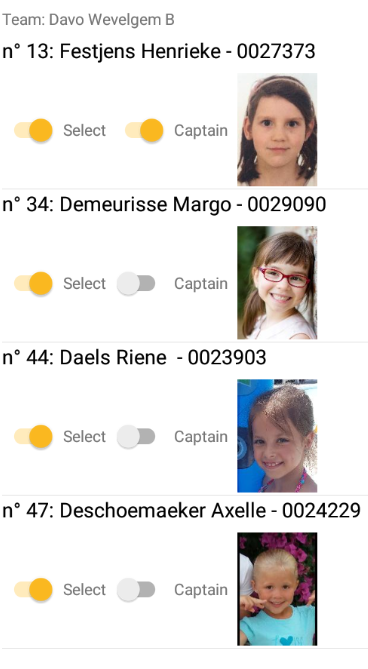 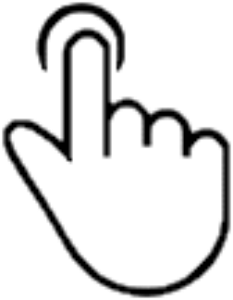 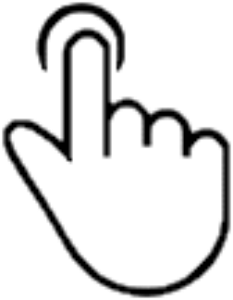 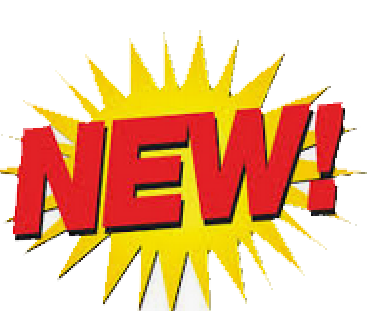 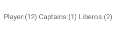 6
1
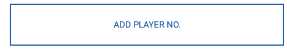 Indien er spelers ontbreken in de deelnemerslijst kunnen we spelers toevoegen.

Selecteer ‘ADD PLAYER NO.’ 

Vul het licentie en shirtnummer in + selecteer OK
Opgepast het licentienummer bestaat steeds uit 7 cijfers
Ook de nullen vooraan invullen

De naam van de speler wordt automatisch ingevuld.

Apart toegevoegde spelers staan in de lijst in GROENE TEKST.

De speler is automatisch geactiveerd in de lijst
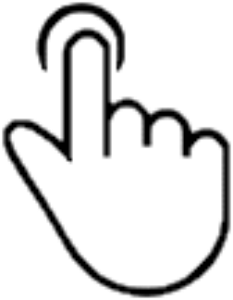 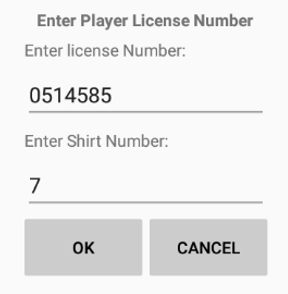 2
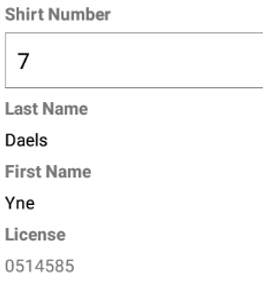 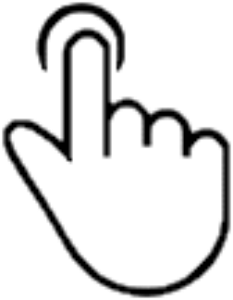 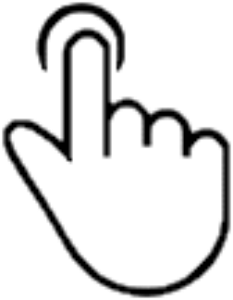 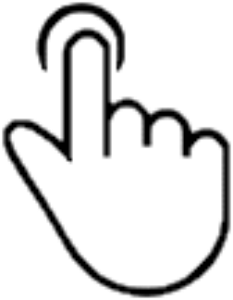 7
Na toevoegen kunnen we de foto downloaden

LET OP: hiervoor moeten we met internet verbonden zijn.


De foto is nodig voor de controle door de scheidsrechter.

Indien de foto niet beschikbaar is, moet de lidkaart voorgelegd worden aan de scheidsrechter
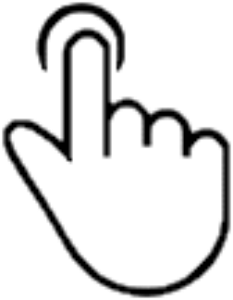 3
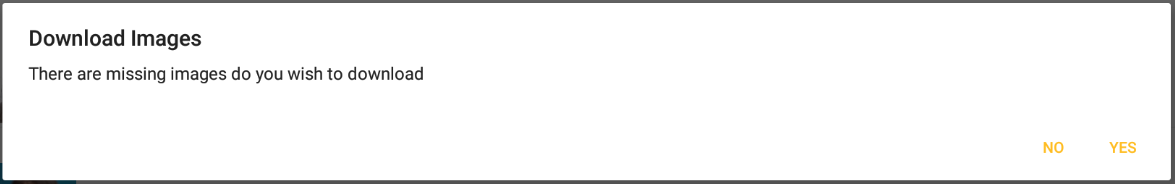 8
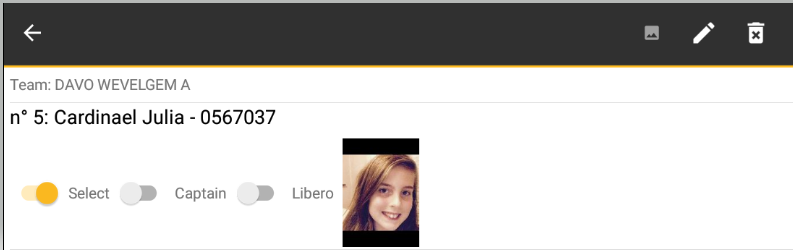 1
Aanpassen shirtnummer
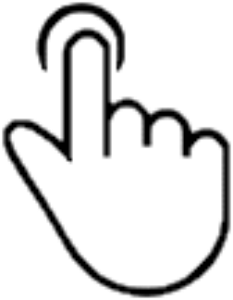 Stel dat speler met nummer 5 eigenlijk met nummer 18 speelt ?

Selecteer de speler in de lijst en blijf drukken totdat het potlood verschijnt.

Druk op het potlood.

Pas het shirtnummer aan.

De speler met aangepast nummer in de spelers lijst.
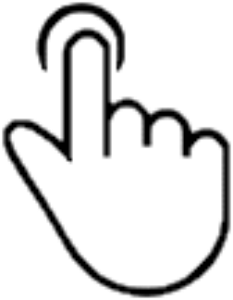 2
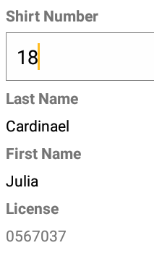 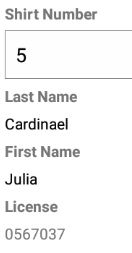 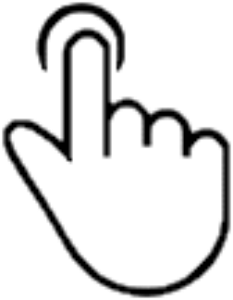 3
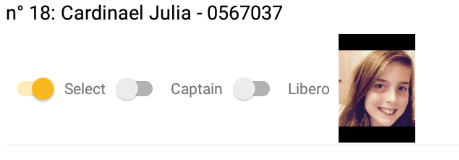 9
Beslissing  BO VA
Het BO VA heeft beslist dat:

- een markeerder verplicht is bij :
alle jeugdwedstrijden waarvoor een officiële scheidsrechter is aangeduid
alle jeugdwedstrijden van niveau 1
alle jeugdwedstrijden van de provinciale bekercompetitie

- in niveau 2 en lager :
VolleySpike Lite gebruikt wordt
de setstanden en sancties onmiddellijk na de wedstrijd moeten ingegeven worden
kapiteins (en coaches) tekenen na ingave van deze gegevens af op de tablet
een markeerder is bij deze wedstrijden dus niet verplicht
10
administratie staff
1
In de volgende stappen gaan we de STAFF activeren


Selecteer STAFF thuisploeg


TIP: 

PLAYERS thuisploeg staat nu in witte tekst = selectie is OK

Zolang de tekst ROOD blijft is de selectie nog niet OK
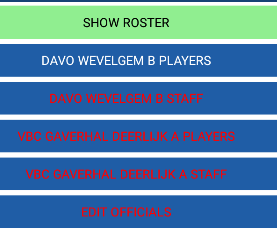 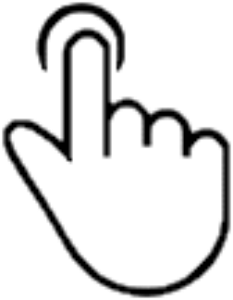 11
administratie staff
1
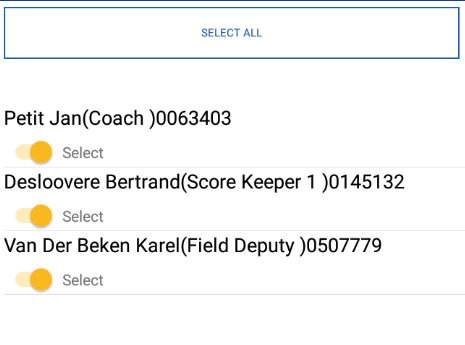 Selecteer STAFF thuisploeg :
Coach (VERPLICHT)
Score Keeper (Markeerder : niet verplicht bij wedstr niv 2)
Field Deputy (Terreinafgevaardigde VERPLICHT)

Er mag bij de wedstrijden 
waar een markeerder verplicht is
als markeerder en terreinafgevaardigde 
dezelfde persoon vermeld worden.

Deze persoon kan enkel terreinafgevaardigde zijn
voor de wedstrijd waar hij markeerder is

LET OP: 
Zonder coach kan er geen assistant coach worden aangeduid
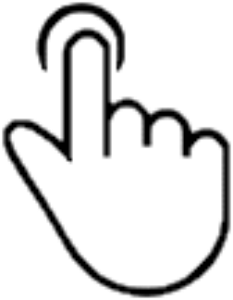 2
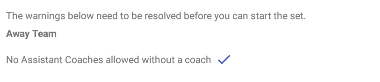 12
administratie staff
1
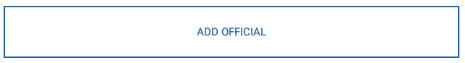 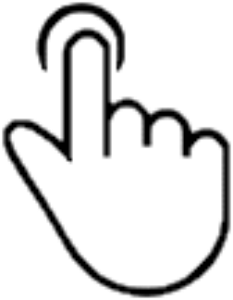 Indien er andere of extra staff nodig is, kan je deze toevoegen via ADD OFFICIAL.

Vul alle info in

LET OP: licentie nummer STAFF wordt niet gecontroleerd op correctheid.


Activeer de extra STAFF
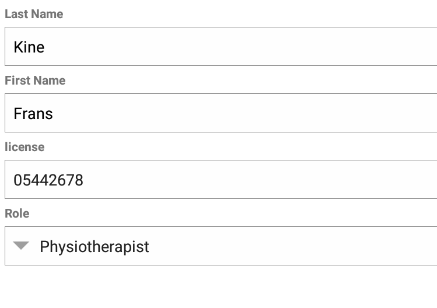 2
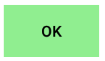 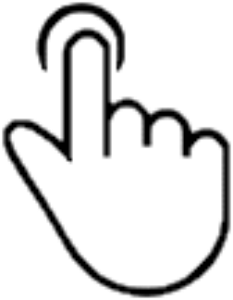 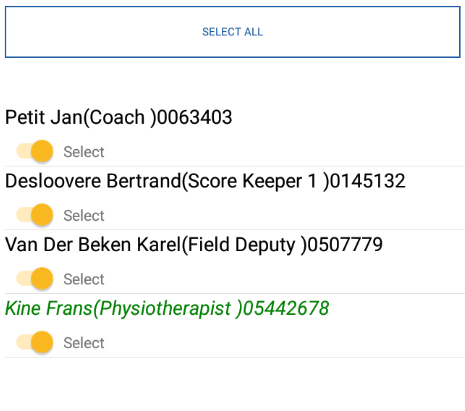 3
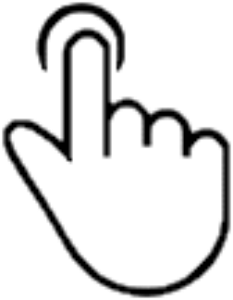 13
administratie spelers en staff bezoekers
1
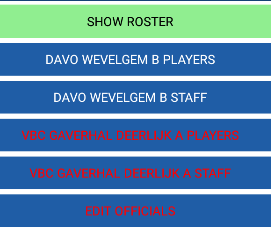 Nu de administratie van de thuisploeg in orde is, is het aan de beurt aan de bezoekers.

Overhandig daarvoor de tablet aan de verantwoordelijke van de bezoekers.

De verantwoordelijke van de bezoekende club zal spelers en staff ingeven via dezelfde procedure als de thuisploeg.
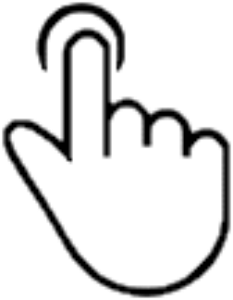 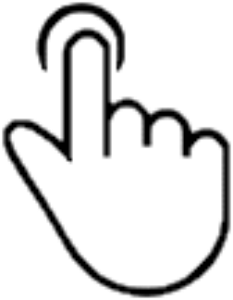 14
administratiescheidsrechters
1
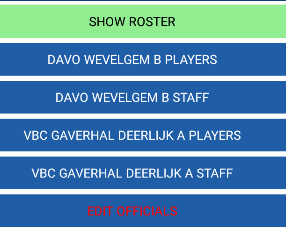 Nu de administratie van de thuisploeg en bezoekers in orde zijn, is het aan de beurt om de scheidsrechters te activeren.

Overhandig de tablet aan de scheidsrechter die zichzelf zal activeren
Selecteer EDIT OFFICIALS
Optioneel: download de images van de scheidsrechters
Activeer de scheidsrechters en selecteer DONE

Bij jeugdwedstrijden waarvoor 
geen officiële scheidsrechter is aangeduid
moet de jeugdscheidsrechter via de knop “Add Official” 
zijn naam,voornaam, lidnummer en rol ingeven
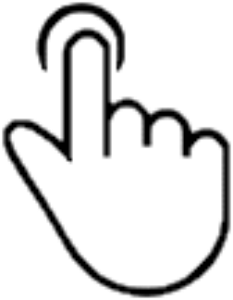 2
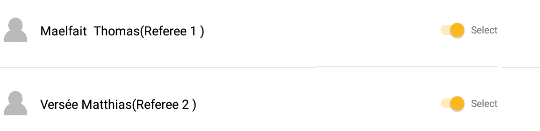 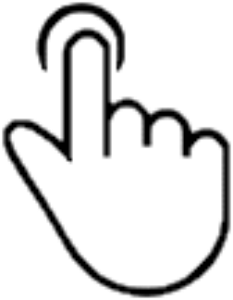 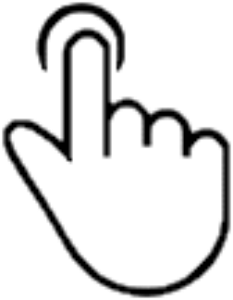 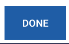 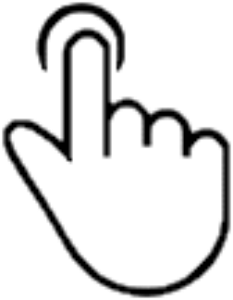 15
administratie BEVESTIGEN
1
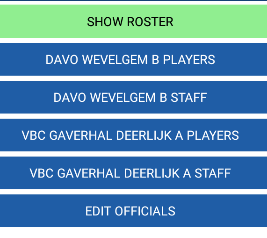 Wanneer alle items in administratie in witte tekst staan, is alles overeenkomstig het ontmoetingsreglement ingevuld en kunnen we terugkeren naar het hoofdmenu

Selecteer DONE om terug te keren naar hoofdmenu.

Hiermee is de administratie klaar 


De scheidsrechter gebruikt het scherm 
SHOW ROSTER 
om de truinummers van de spelers na te zien
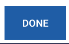 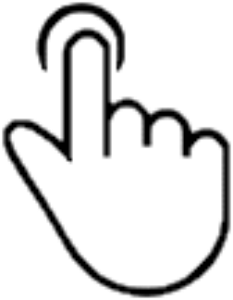 16
herstel match (RESTORE)
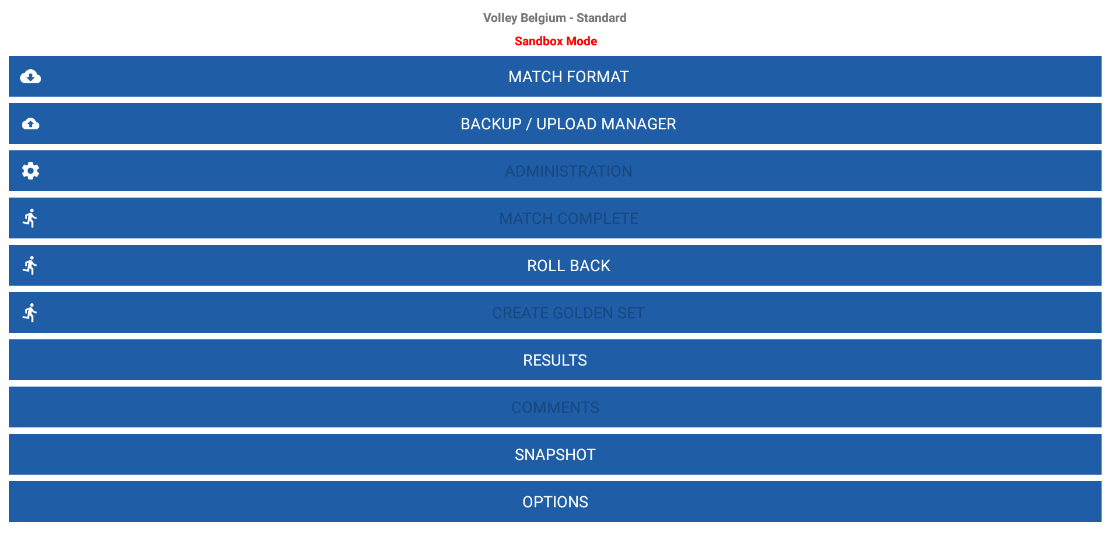 1
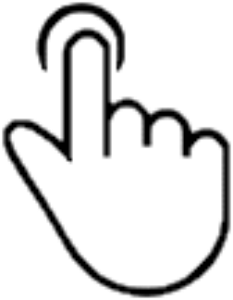 Wanneer VolleySpike crashed kunnen we bijna altijd de laatste situatie terugzetten.
LET OP: doe zeker geen nieuwe download van de wedstrijd want dit zal de gegevens overschrijven !
Ga naar MATCH FORMAT
Selecteer RESTORE
Selecteer de wedstrijd waarmee je bezig was, bevestig met OK
De wedstrijd is opnieuw beschikbaar, ga nu verder waar je gebleven was
2
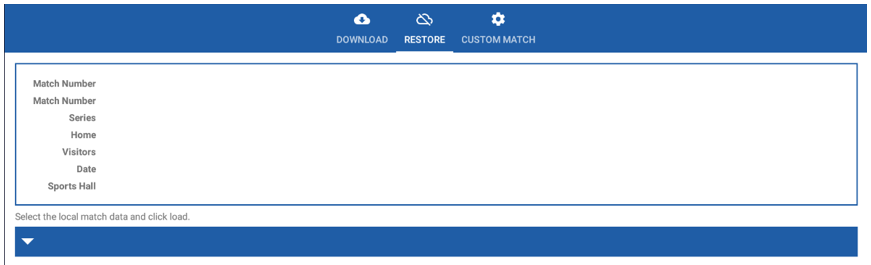 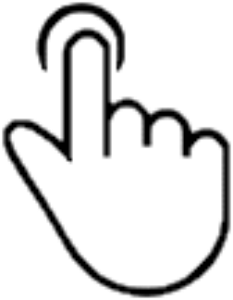 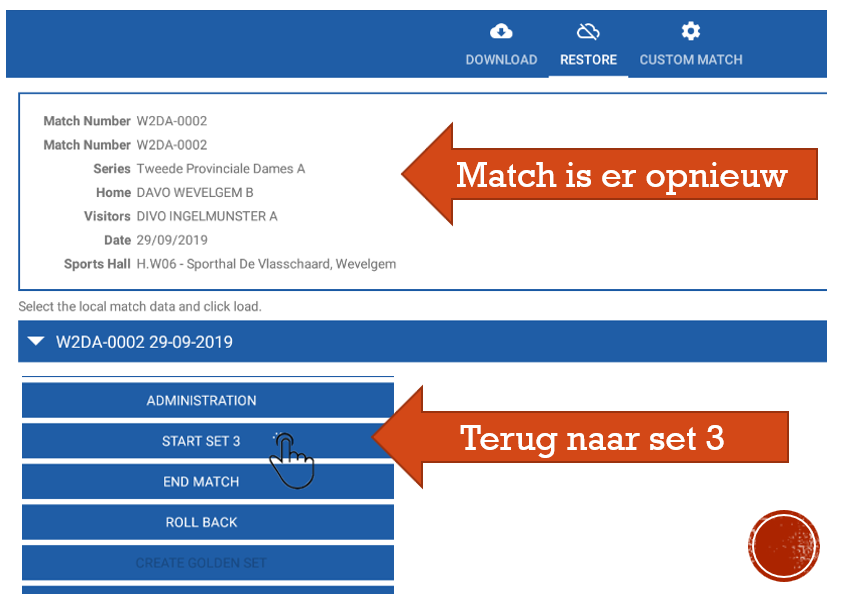 4
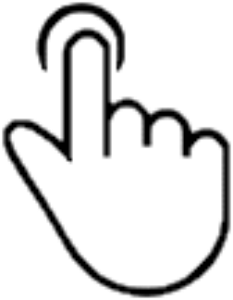 3
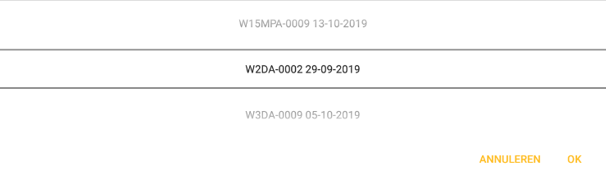 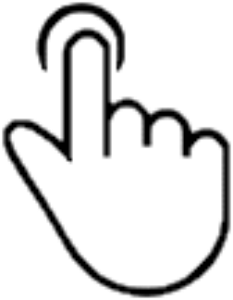 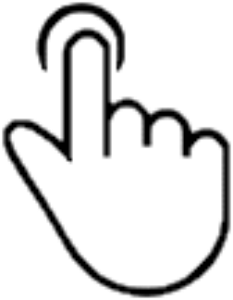 17
Einde handleiding